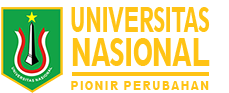 METODE GEORESISTIVITAS DAN ELEKTROMAGNETIK
FEBRIA ANITA, M.SC
NAMA FAKULTAS
NAMA PROGRAM STUDI
Metode Penilaian
Perilaku/Sikap (10%), terdiri dari :
Tata karma/sopan santun.
Kedisiplinan dan kepatuhan
Kemandirian
Kejujuran
2.   Tugas : (30%)
Ujian Tengah Semester (UTS) : 30 %

Ujian Akhir Semester (UAS) : 30 %
Febria Anita, S.Si., M.Sc
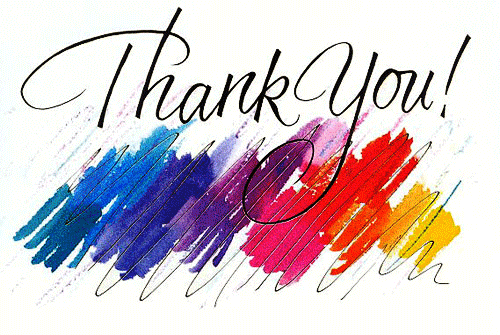 Febria Anita, S.Si., M.Sc